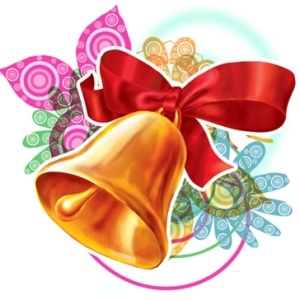 Весело звенит звонокНачинаем наш урок!
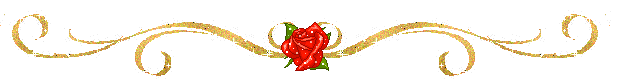 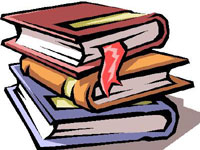 Грамоте учиться-всегда пригодиться
Красна птица пеньем,а человек уменьем
Ученья корень горек,да плод сладок
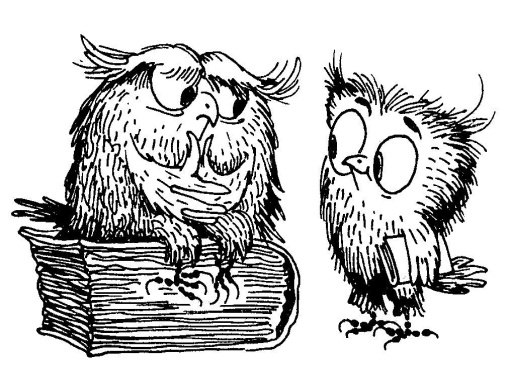 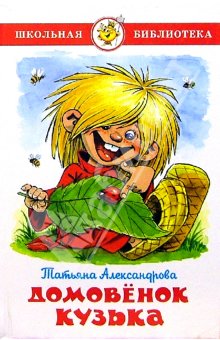 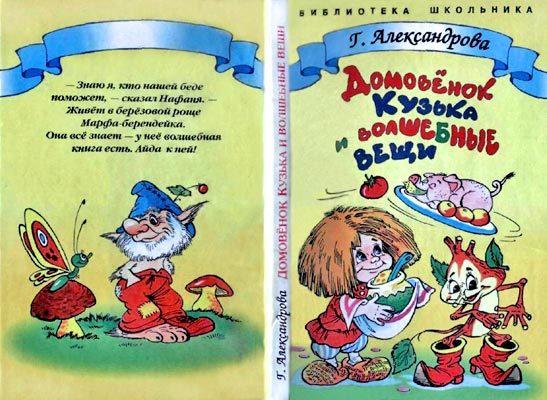 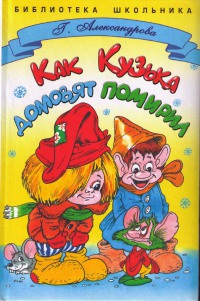 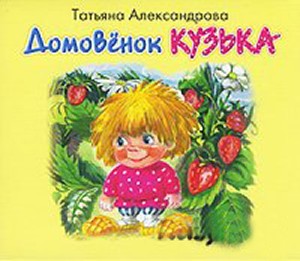 .
Татья́на Ива́новна Алекса́ндрова (10 января 1929, Казань — 22 декабря 1983, Москва) — русская советская детская писательница, художница, автор сказки о домовёнке Кузьке.
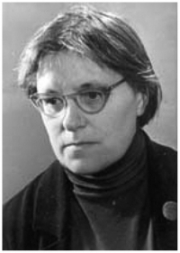 Отгадайте ,в каком домике живёт Кузя?






Д…ма-дом
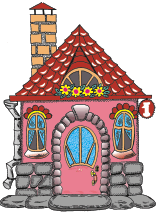 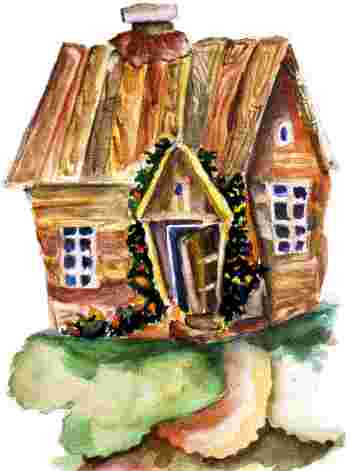 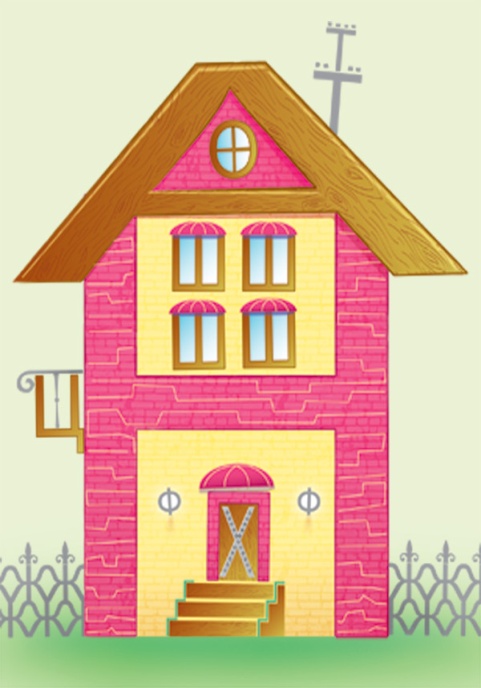 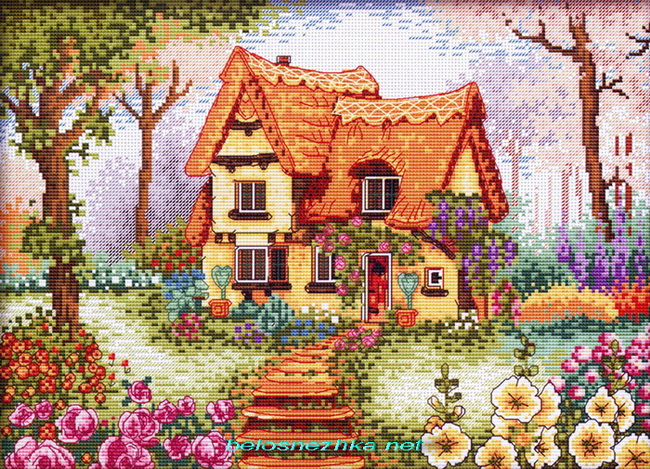 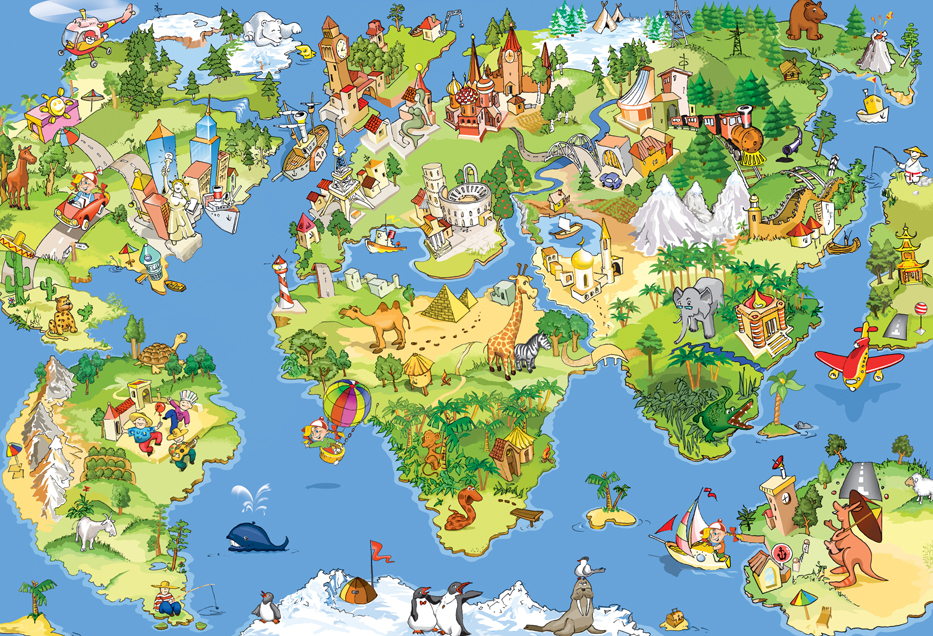 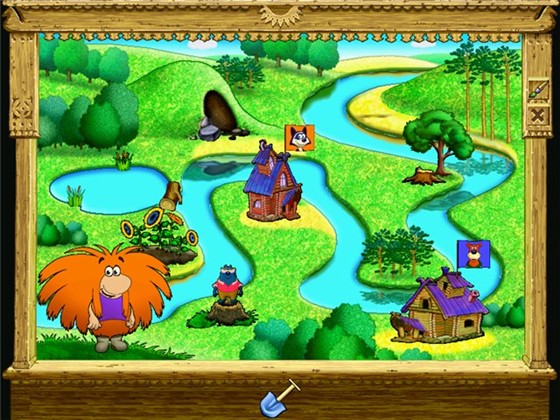 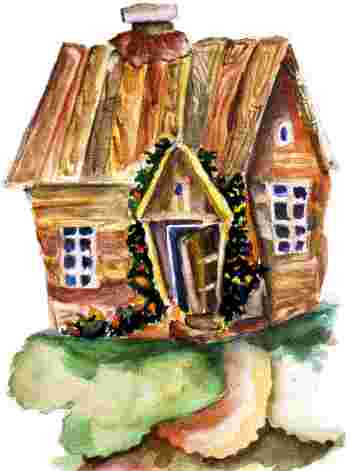 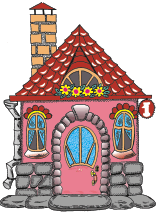 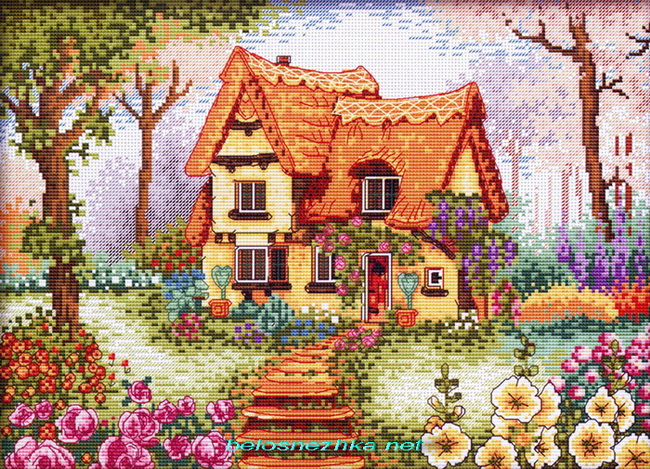 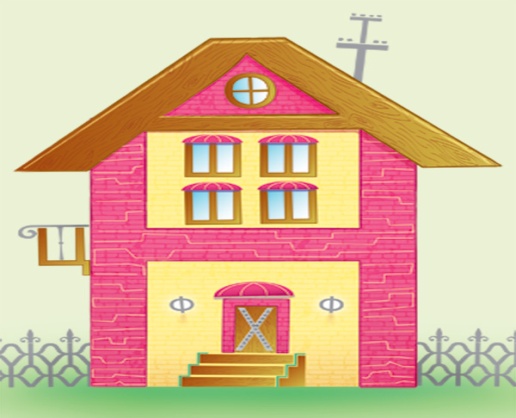 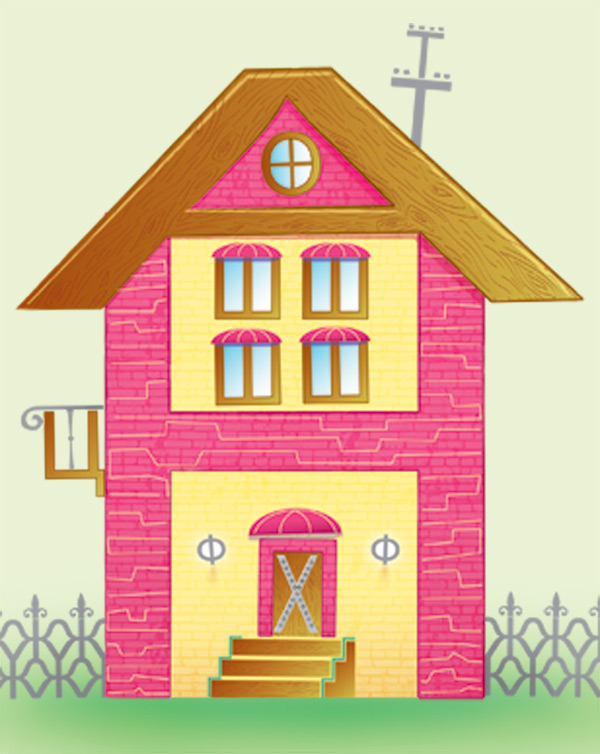 В гостях у Алфавита
Дуб з…лёный над х…лмом,
А под дубом ст…ит дом,
В доме буковки ж…вут,
Нас к себе они з…вут.
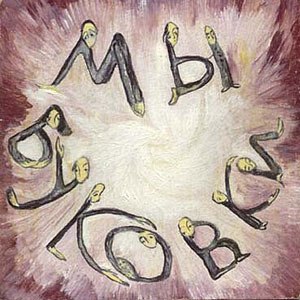 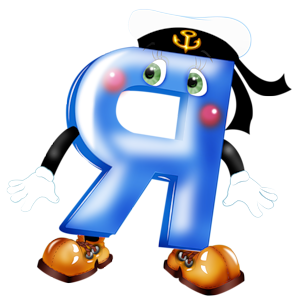 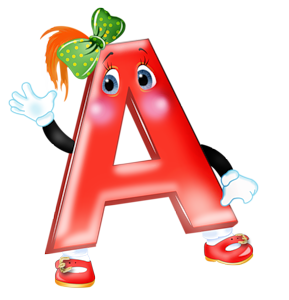 Дуб зелёный над холмом, 
А под дубом стоит дом,
В доме буковки живут,
Нас к себе они зовут.
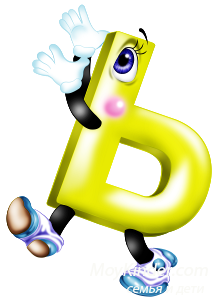 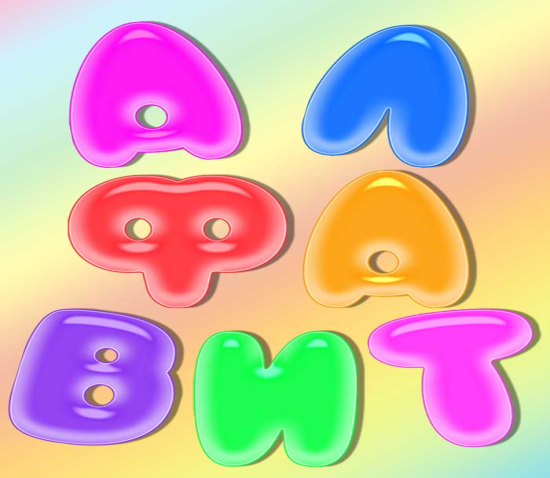 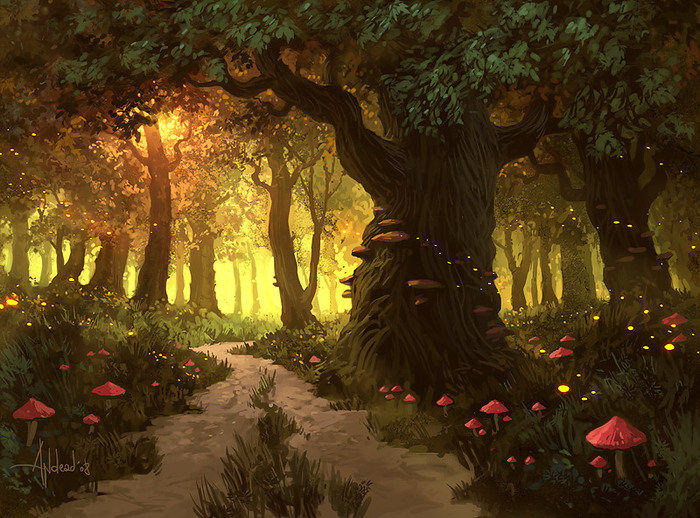 Лес
лесок 
лесник
лесной
лесовик
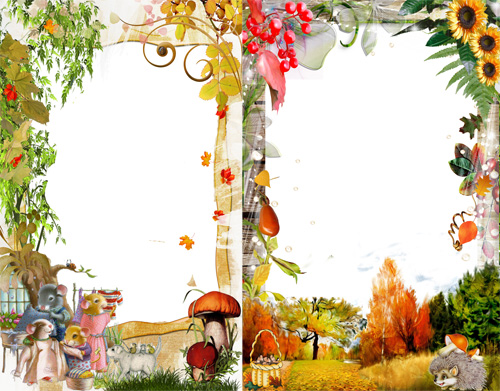 Гр…за
цв…ты
гр…бы
м…чи
тр…ва
р…ка
в…лна
гн…здо
тр…па
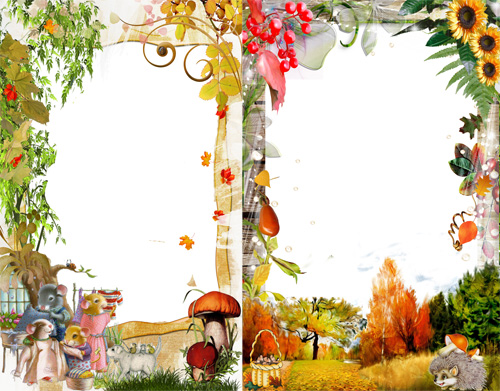 Гроза                                                    Грозы
цветы                                                            Цвет
Грибы                                                  Гриб
мячи                                                    Мяч                                                      
Трава                                                   Травы
Река                                                     Реки
Волна                                                  Волны
Гнездо                                                 Гнёзда
Тропа                                                   Тропы
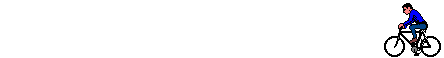 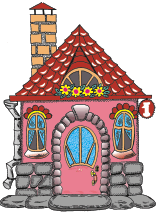 Все ребята дружно встали
И на месте зашагали.
На носочках потянулись,
А теперь назад прогнулись
И друг другу улыбнулись.
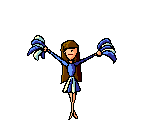 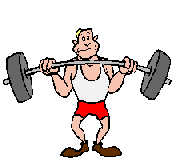 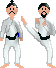 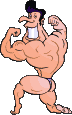 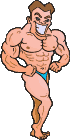 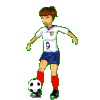 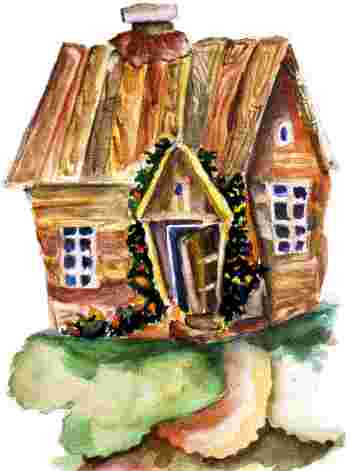 1)На стебельке сидит и усами шевелит,
разомнёшь его в ладони - золотым зерном набит
(Колос - колосья)
2)Его весной и летом мы видим одетым,
а осенью с бедняжки сорвали все рубашки.
(Дерево - деревья)
3)Утром падаю всегда : не дождинка, не звез- 
да, но сверкаю в лопухах на опушке и лугах.
(Роса-росы)
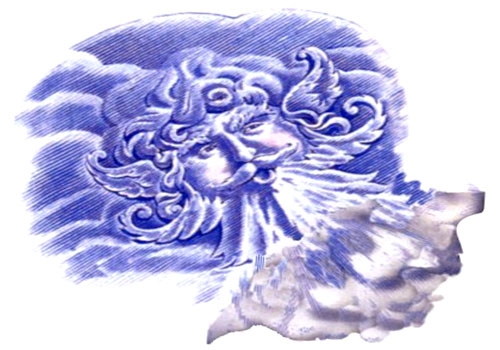 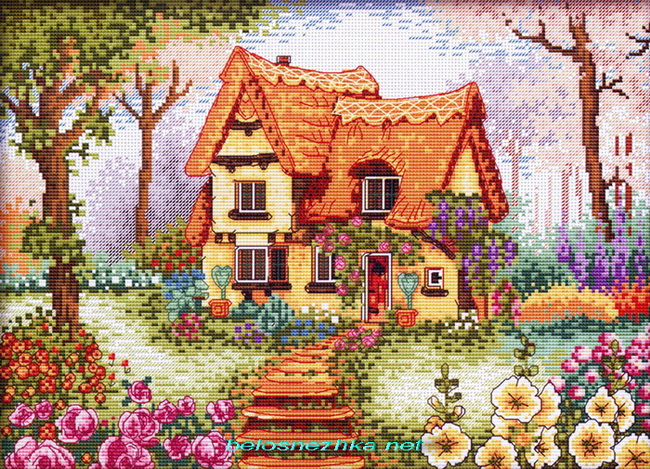 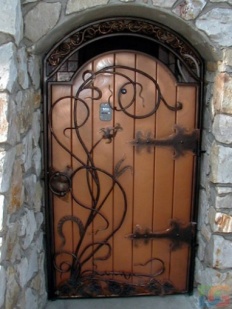 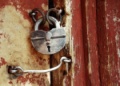 Потинуло холадом.Последние клочья тумана
 мокрой марлей палзли по склону.
Открылись яркие сияющие виршины гары
(5 ошибок)
Потянуло холодом. Последние клочья тумана мокрой марлей ползли по склону. Открылись яркие сияющие вершины горы.
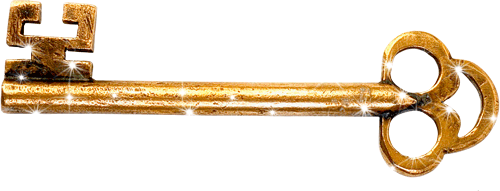 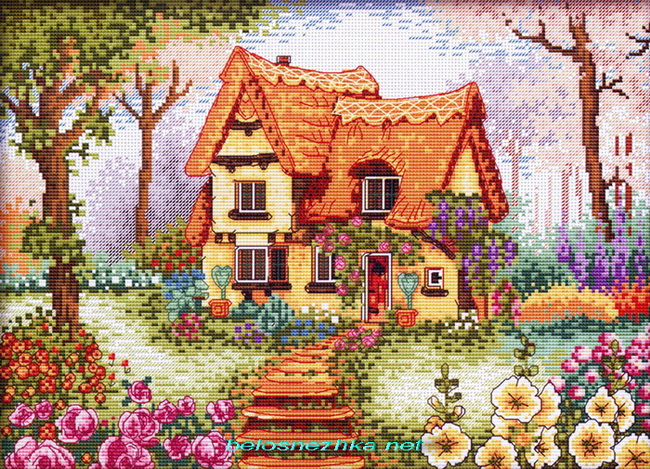 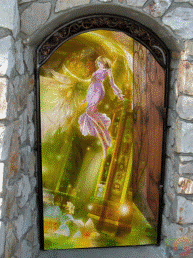 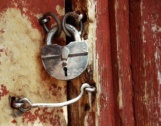 Домашнее задание
Придумайте и напишите небольшой рас-
сказ о проделках Домовёнка Кузи.

Нарисуйте портрет Домовёнка Кузи.
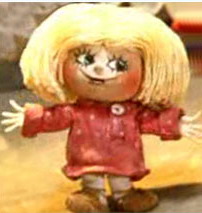 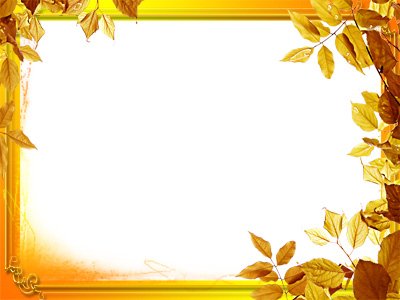 Спасибо за работу!
Презентацию составила Лефтерова И.А.-
учитель начальных классов,
школа-гимназия №1
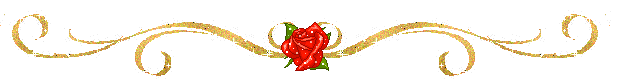